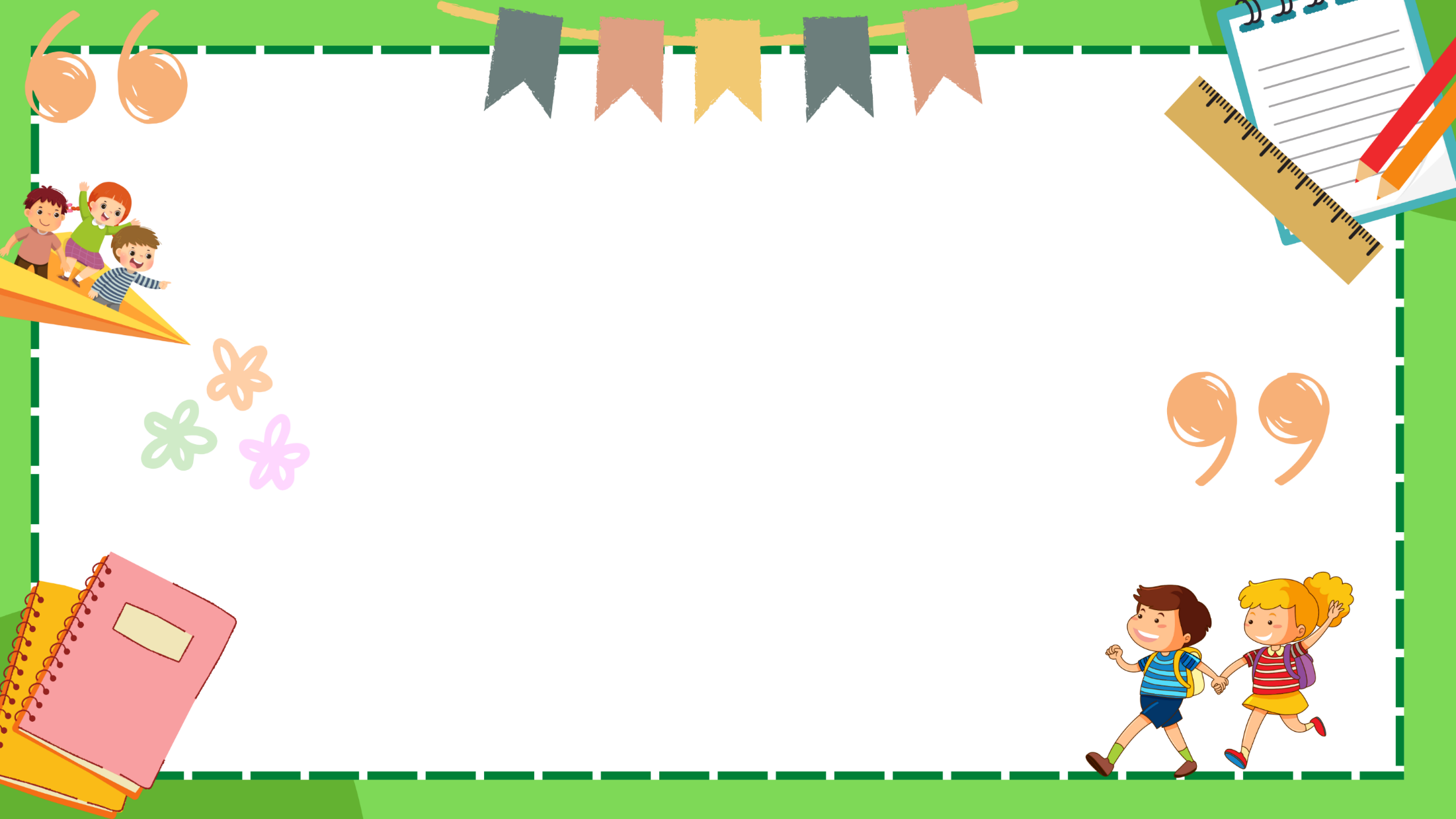 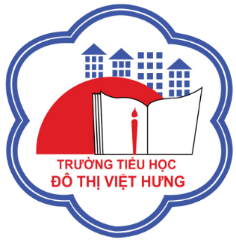 ỦY BAN NHÂN DÂN QUẬN LONG BIÊN
TRƯỜNG TIỂU HỌC ĐÔ THỊ VIỆT HƯNG
BÀI GIẢNG ĐIỆN TỬ
KHỐI 3
MÔN: TOÁN
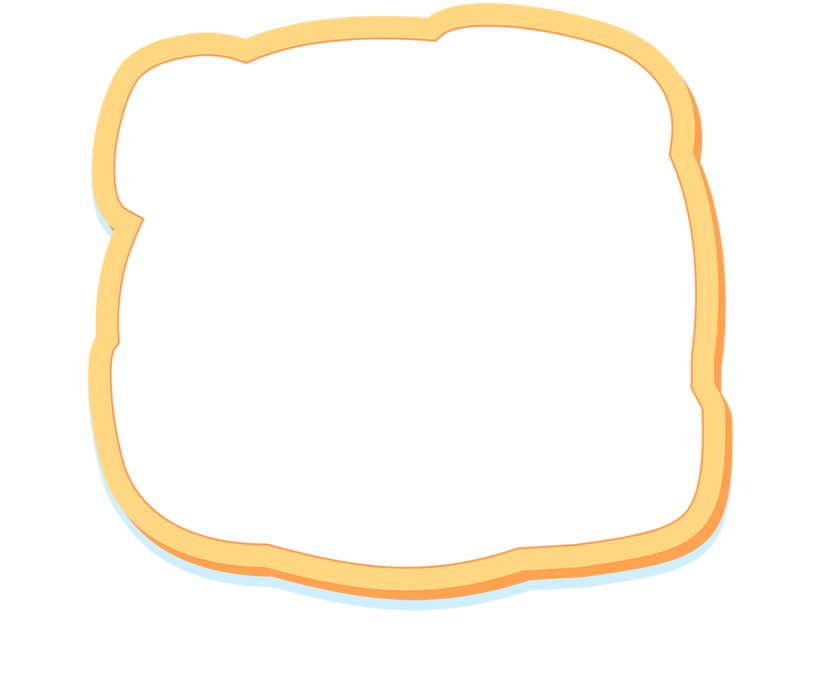 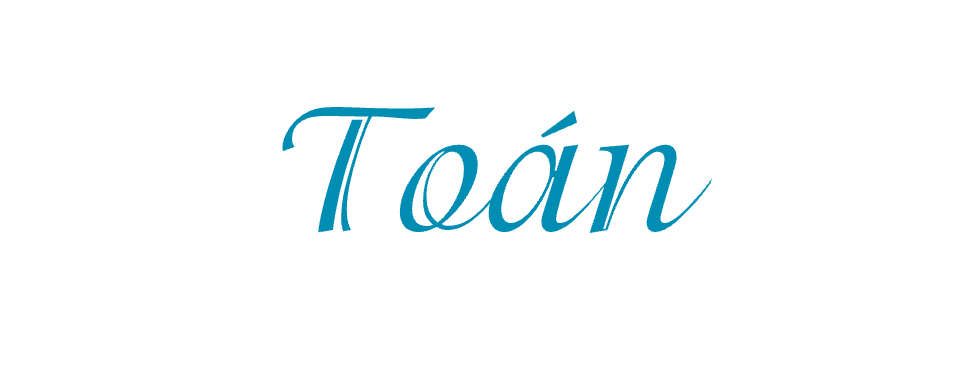 NGUYỄN 
THỊ ÁI QUYÊN
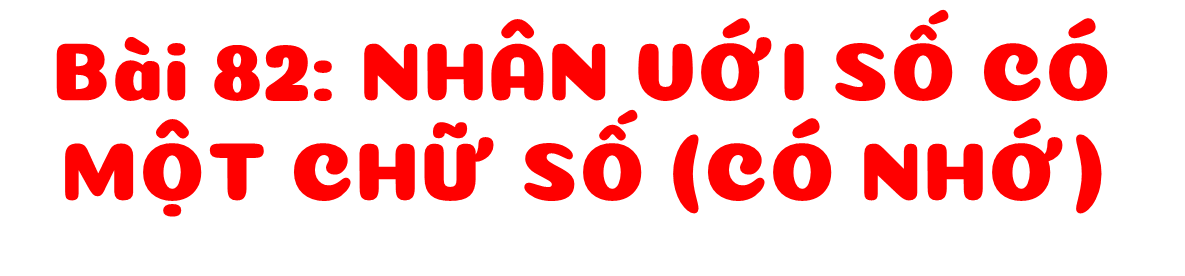 (Tiết 2)
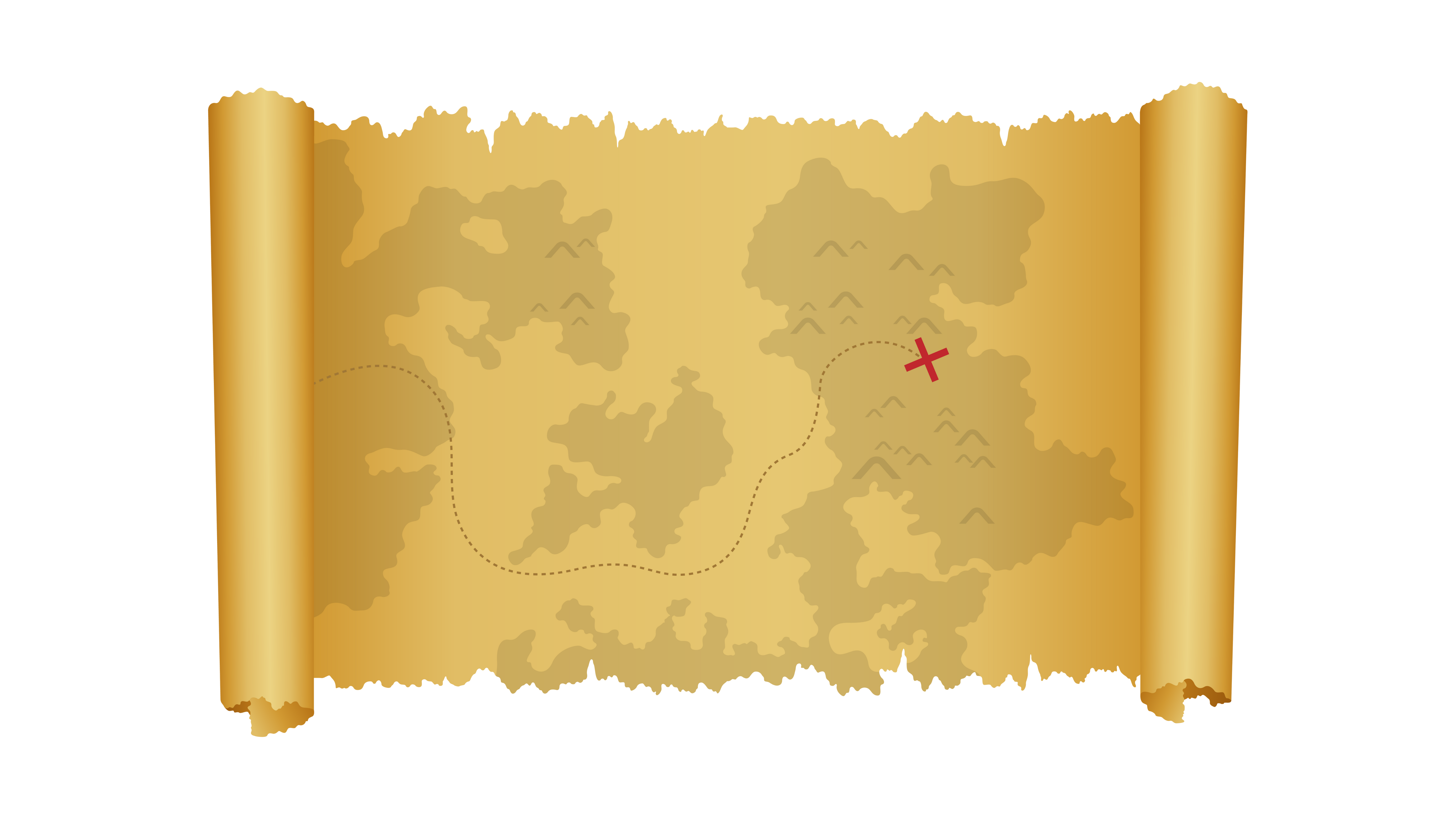 SƠ ĐỒ KHO BÁU
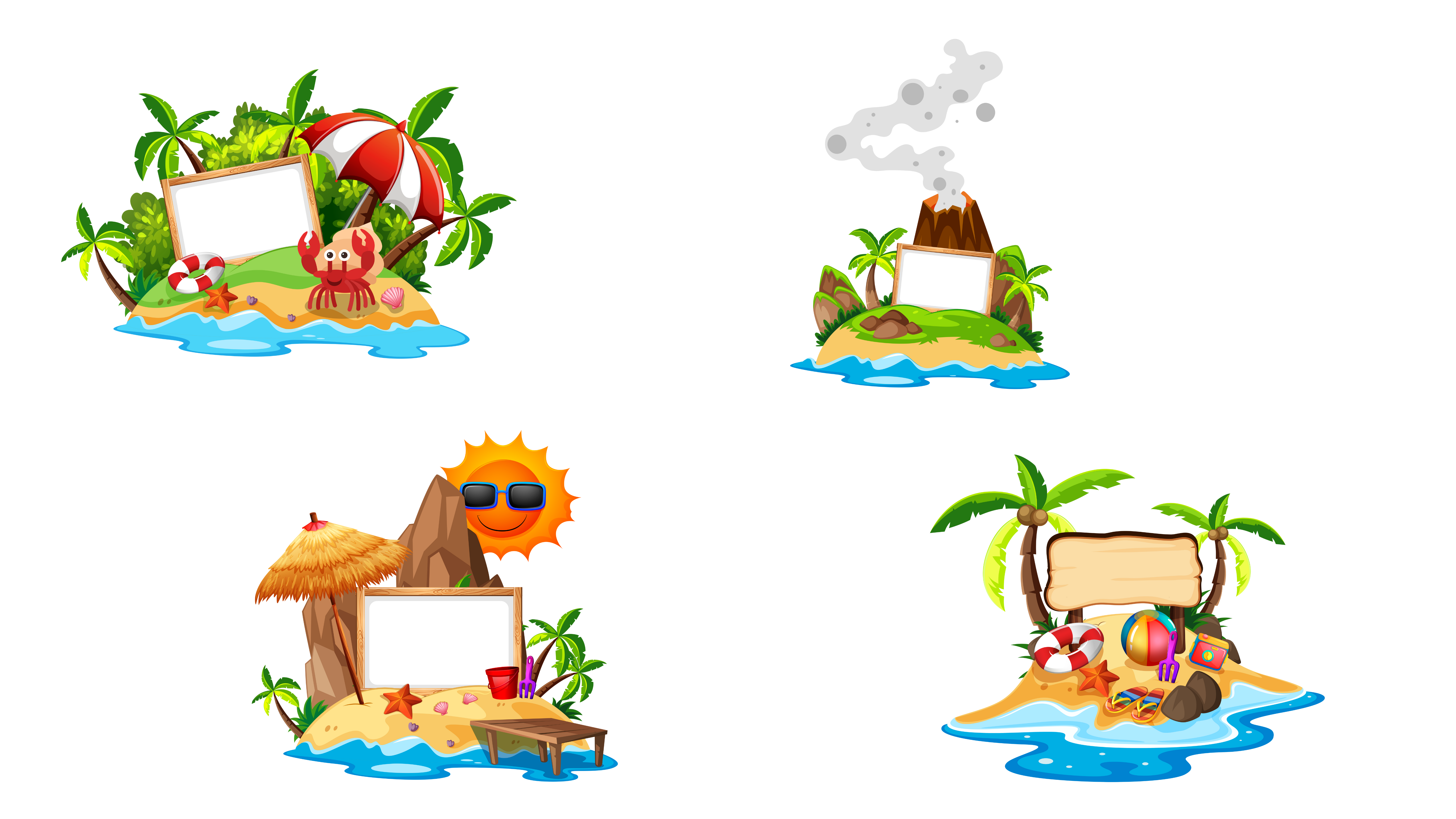 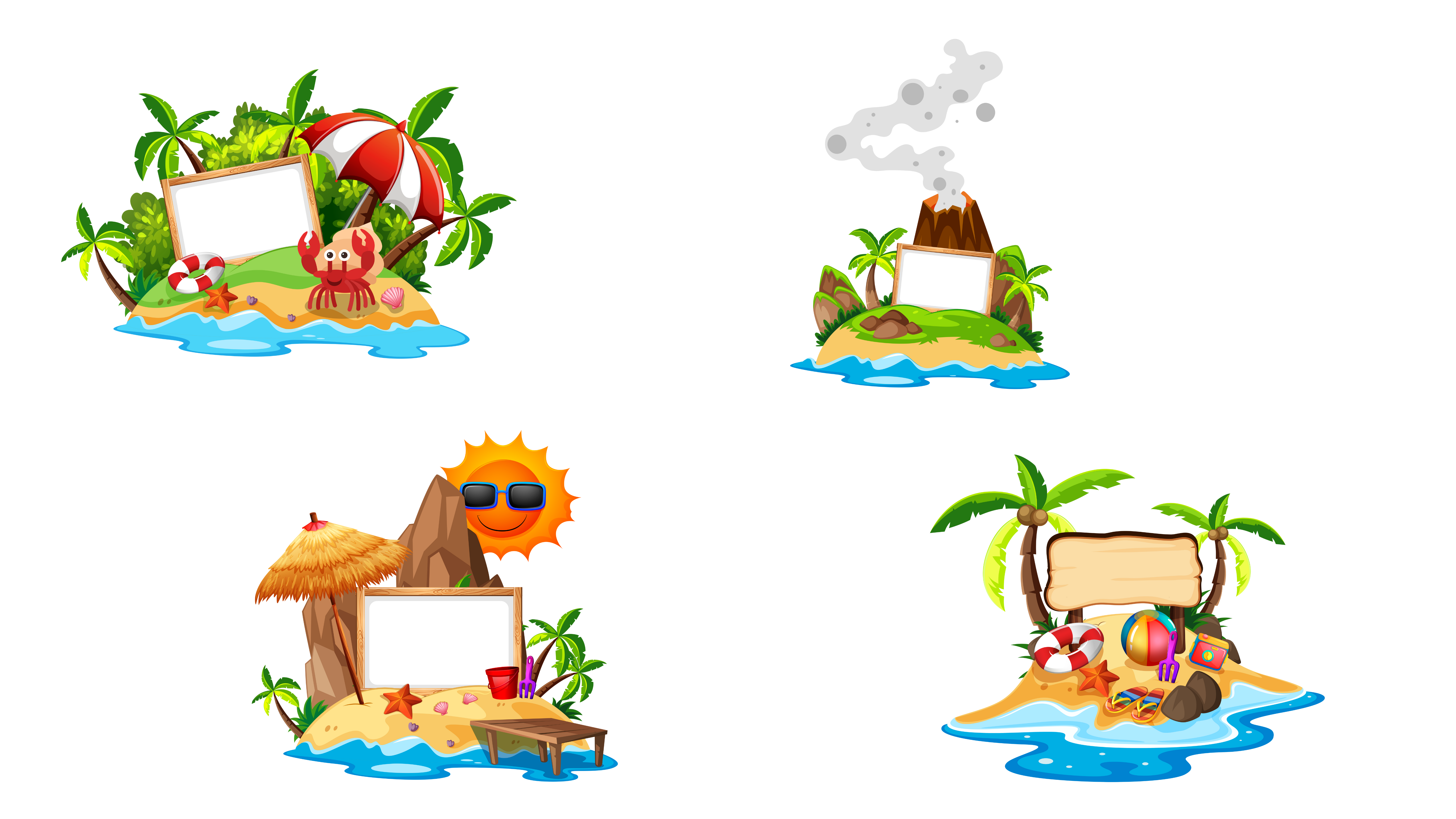 TRẠM 1
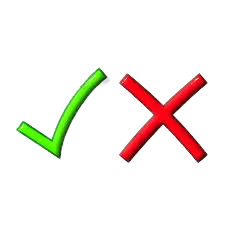 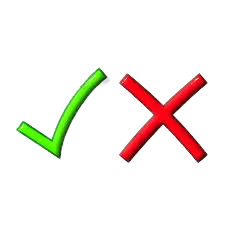 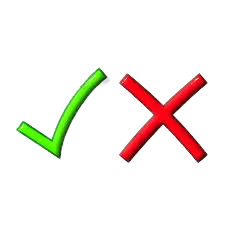 3
4
X
X
TRẠM 2
X
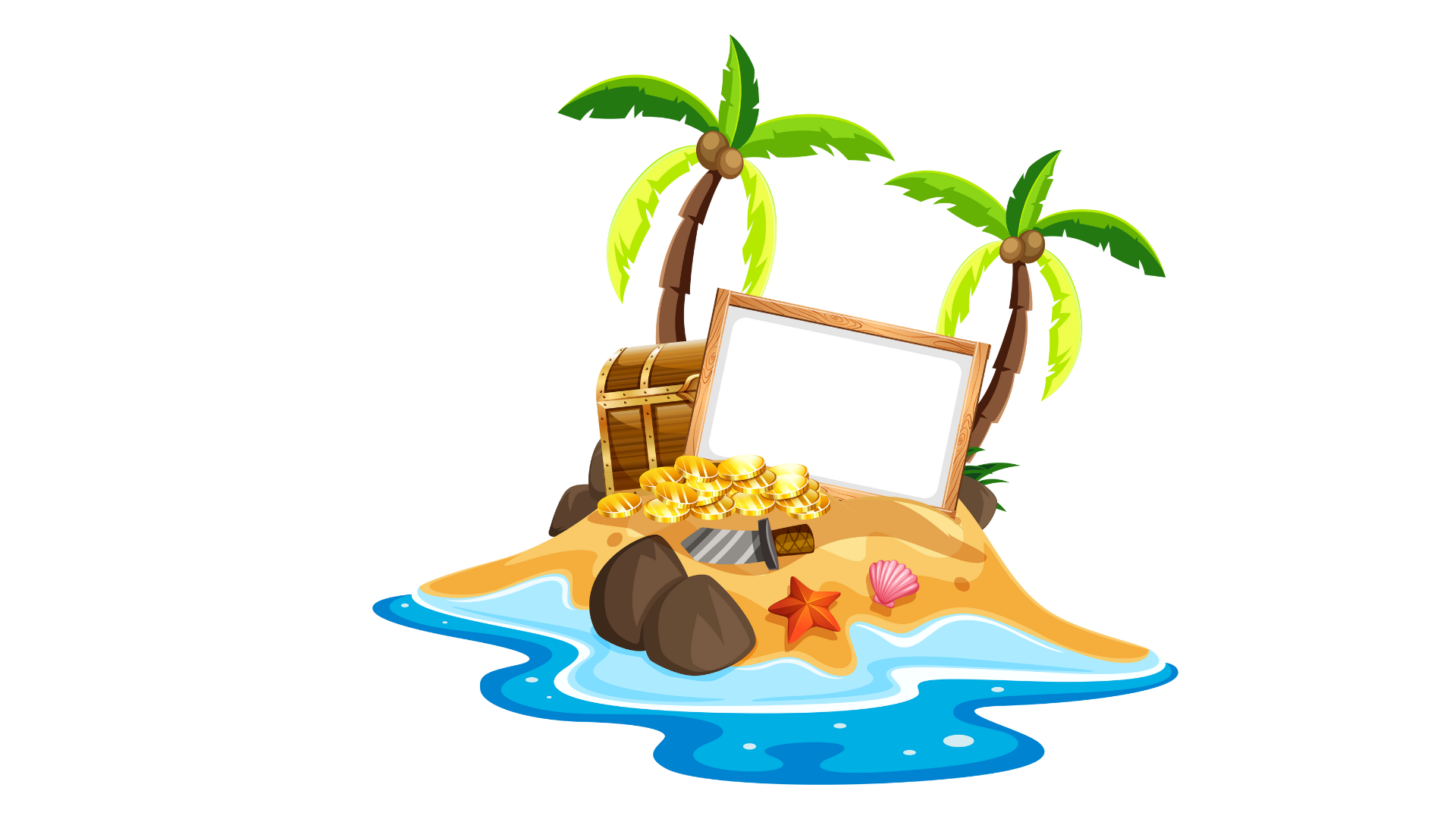 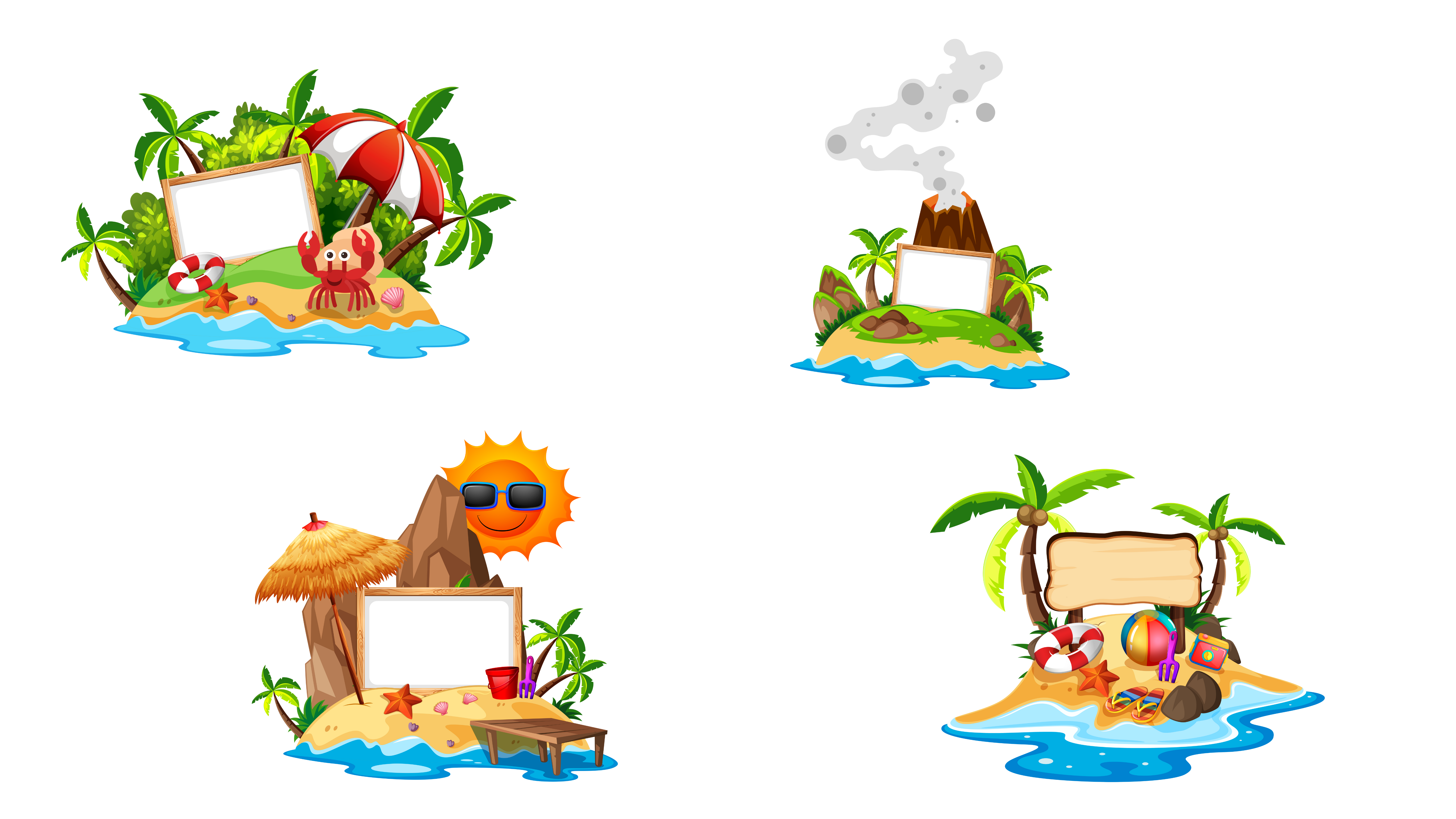 X
TRẠM 3
TRẠM 4
3
Tính nhẩm theo mẫu
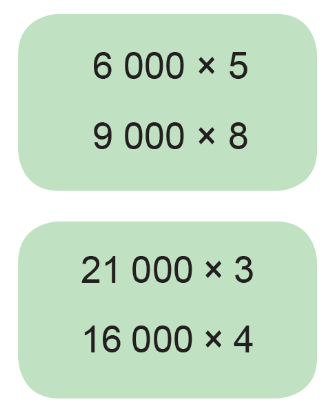 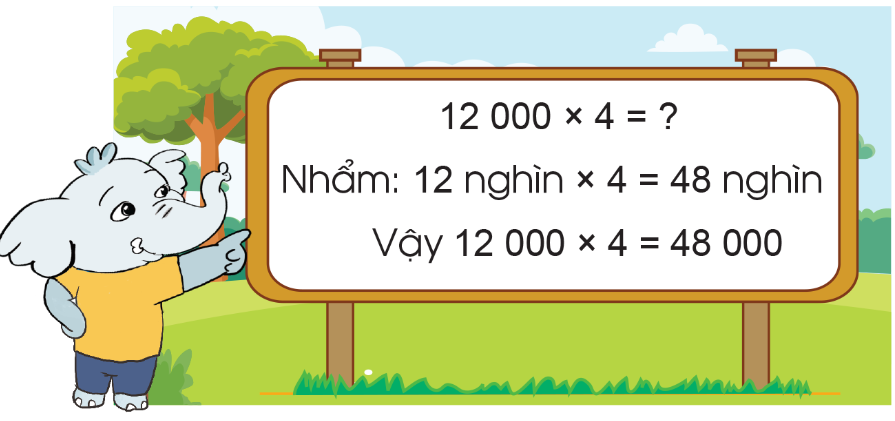 9 000 x 8 = ?
6 000 x 5 = ?
Nhẩm: 9 nghìn x 8 = 72 nghìn
Nhẩm: 6 nghìn x 5 = 30 nghìn
9 000 x 8 = 72 000
6 000 x 5 = 30 000
16 000 x 4 = ?
21 000 x 3 = ?
Nhẩm: 16 nghìn x 4 = 64 nghìn
Nhẩm: 21 nghìn x 3 = 63 nghìn
16 000 x 4 = 64 000
21 000 x 3 = 63 000
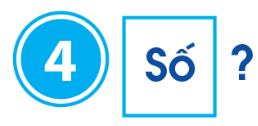 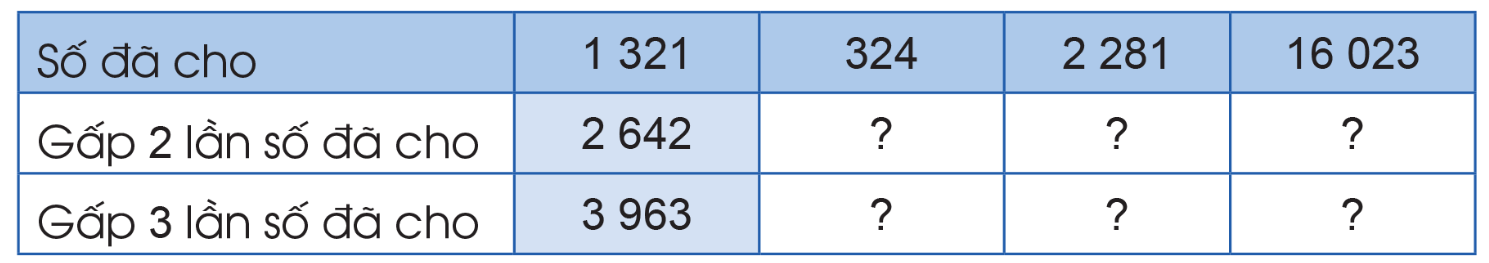 4 562
32 046
648
972
6 843
48 069
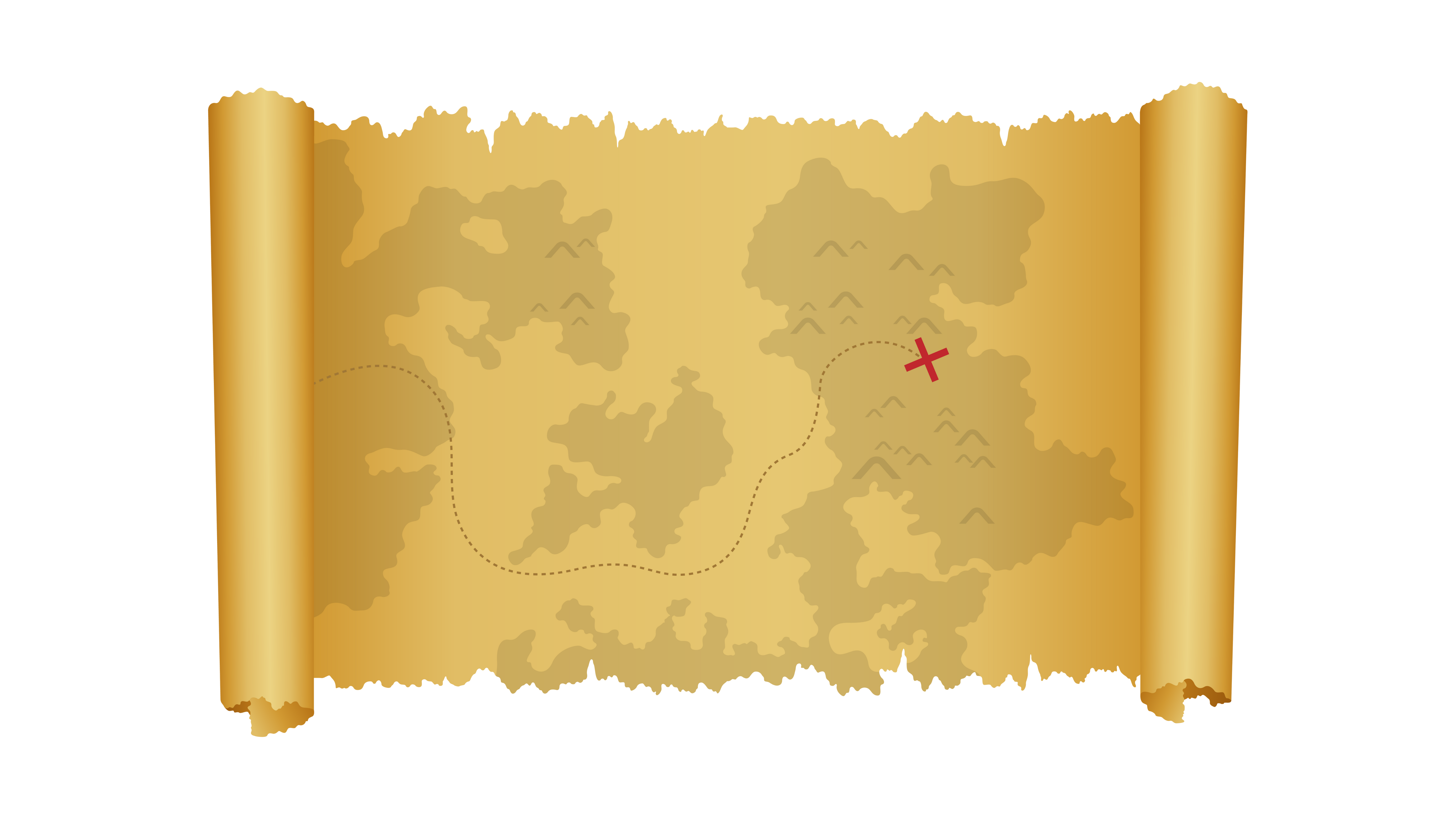 SƠ ĐỒ KHO BÁU
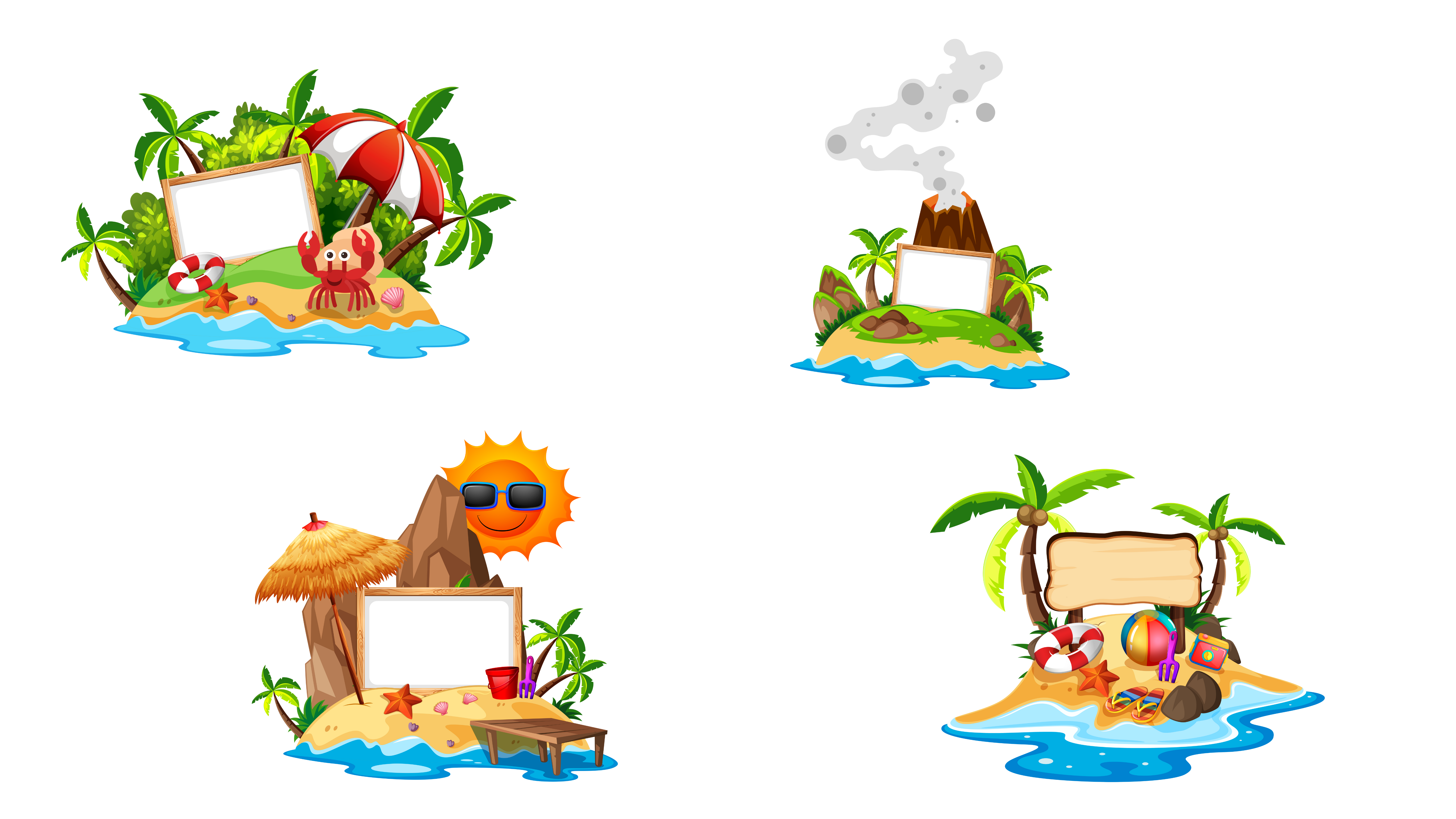 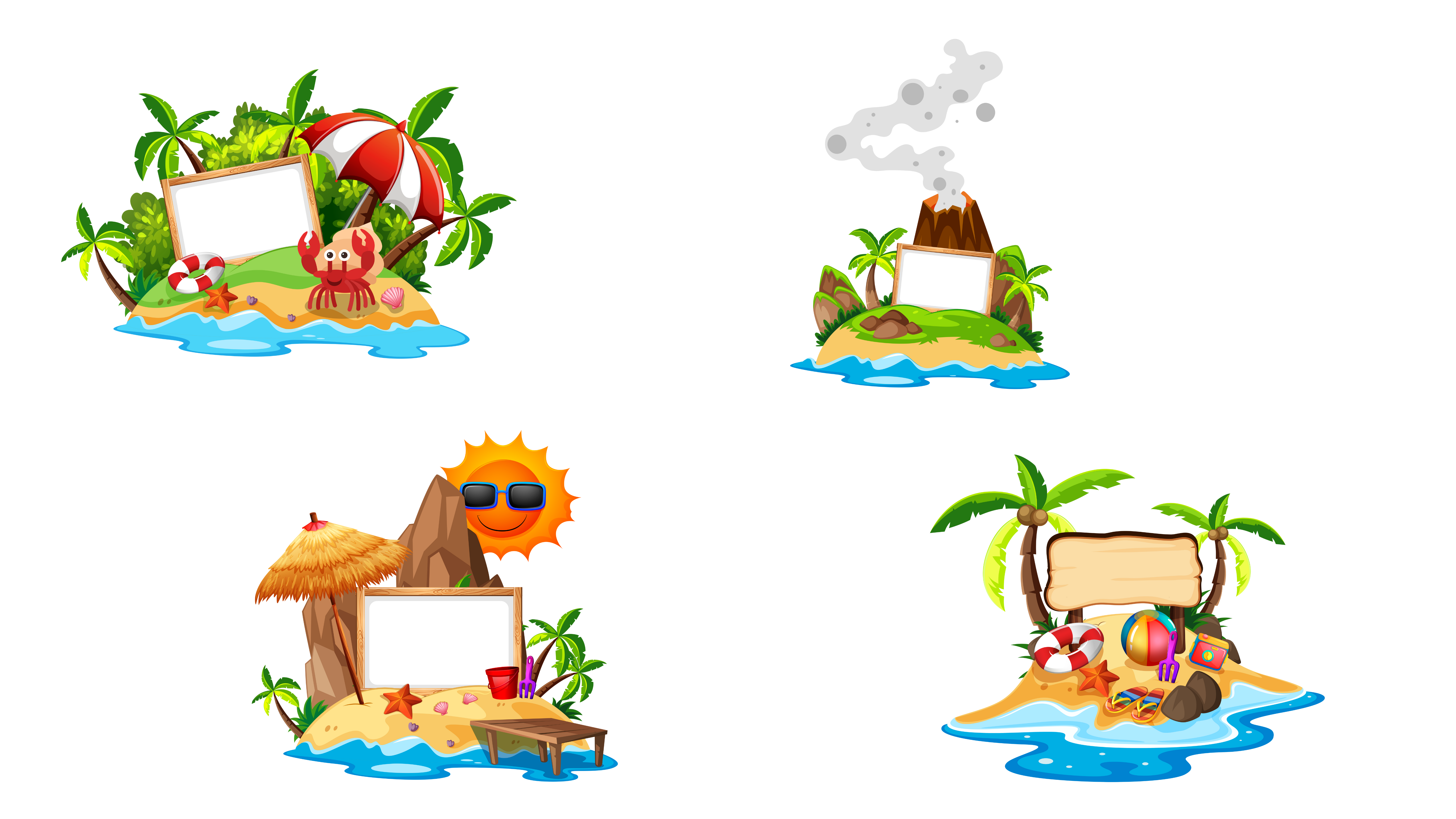 TRẠM 1
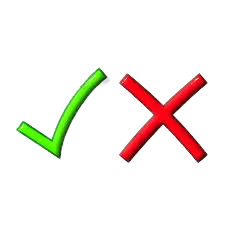 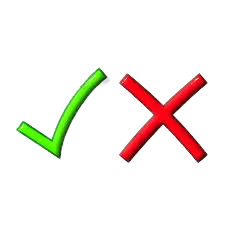 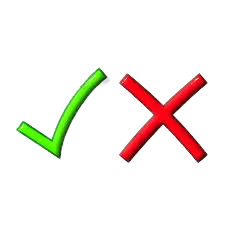 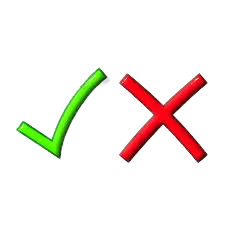 4
X
X
TRẠM 2
X
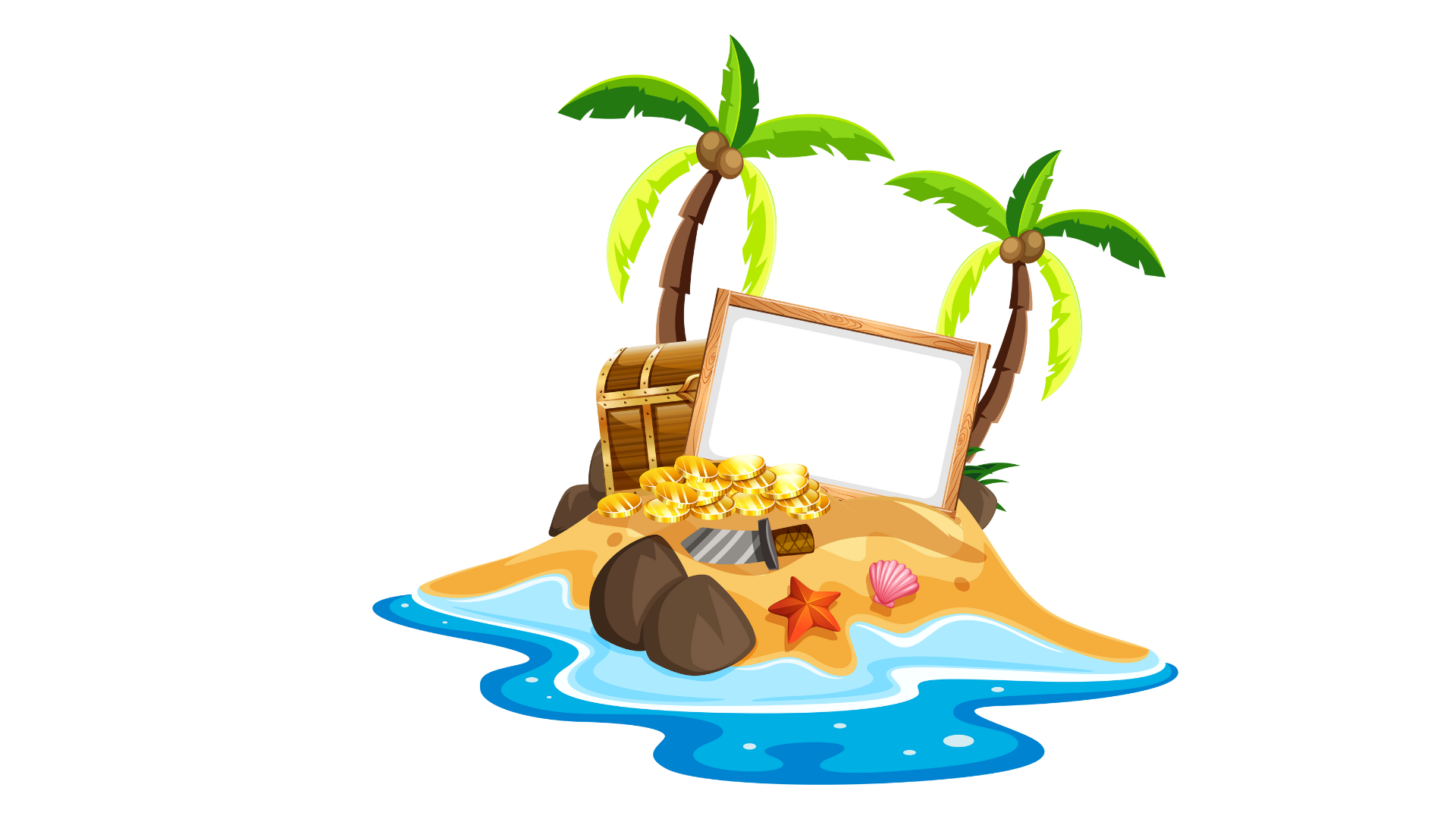 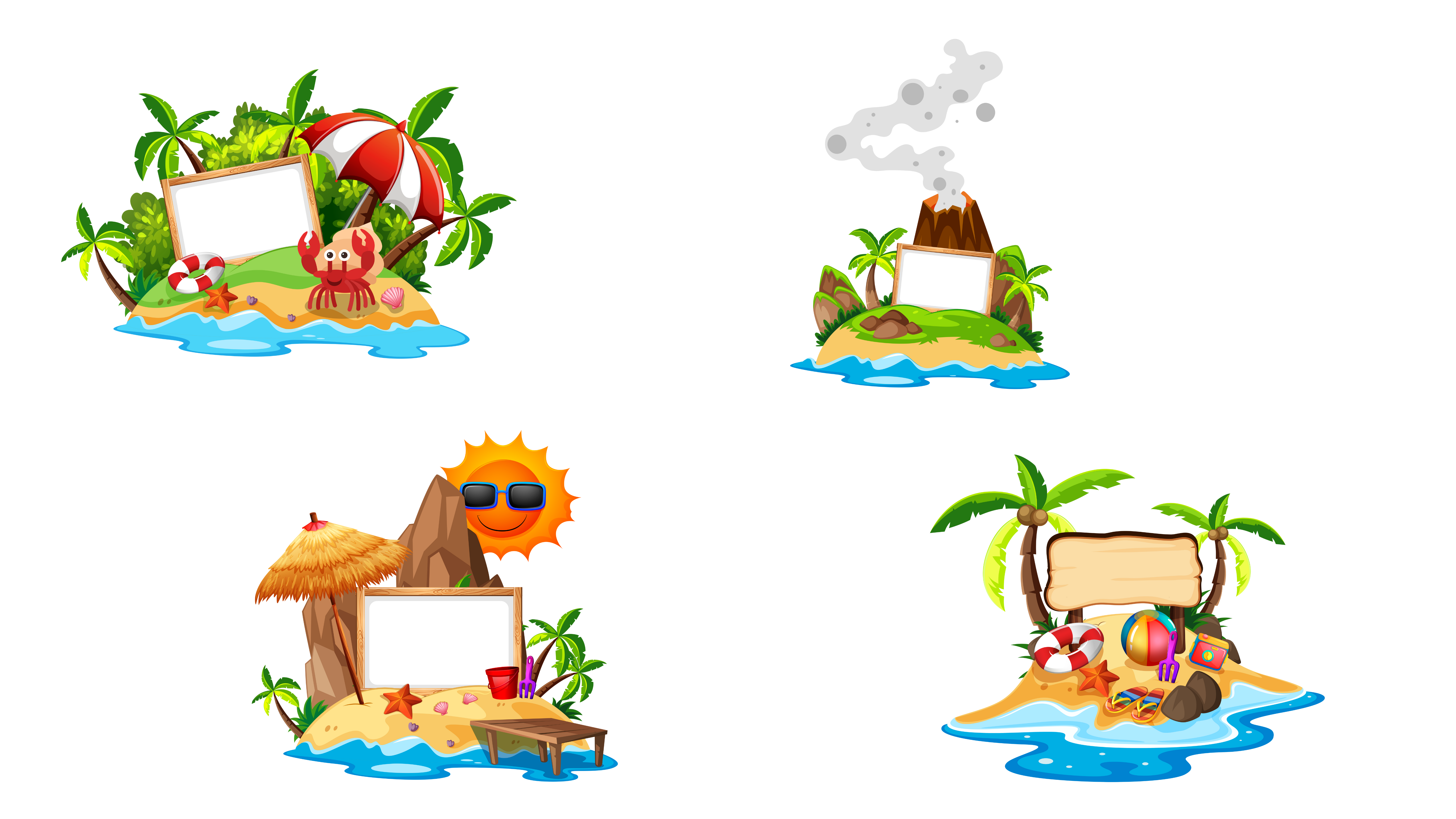 X
TRẠM 3
TRẠM 4
4
Chọn một mặt hàng em muốn mua ở bức tranh sau rồi tính xem nếu mua mặt hàng đó với số lượng là 5 thì cần trả bao nhiêu tiền?
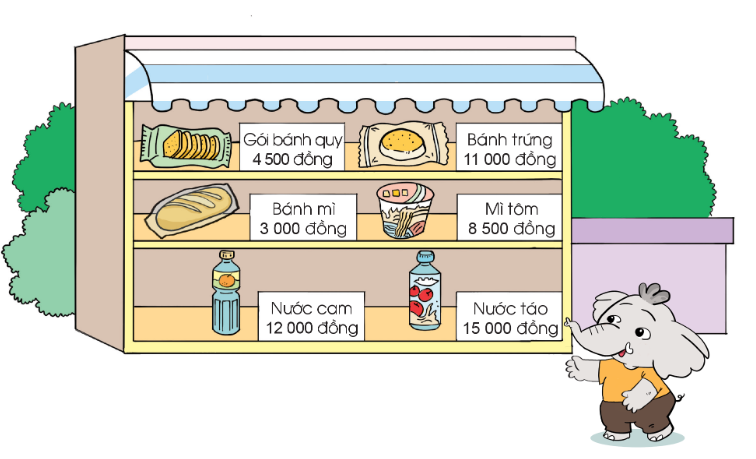 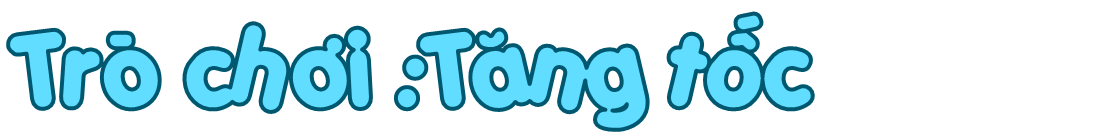 Chơi theo nhóm 4
Quan sát nhanh hình ảnh và chọn ra một sản phẩm mà nhóm thích mua sau đó nêu nhanh giá tiền theo đúng số lượng hàng đã mua.
- VD:
5 gói báng quy cần số tiền là: 
4 500 x 5 = 22 500 (đồng)
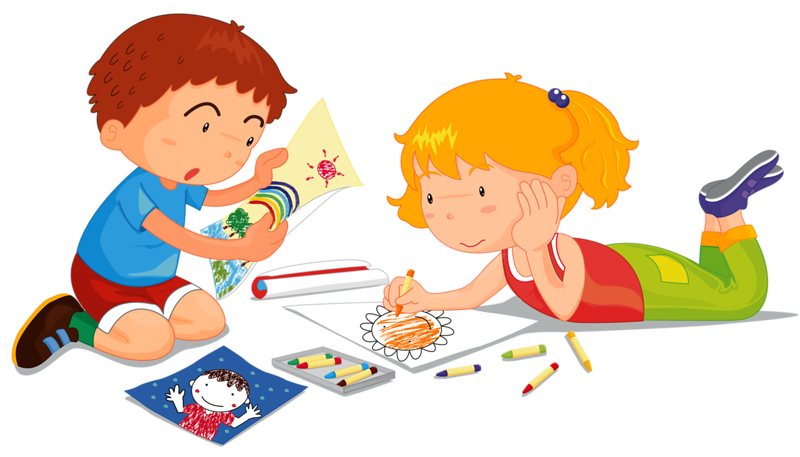 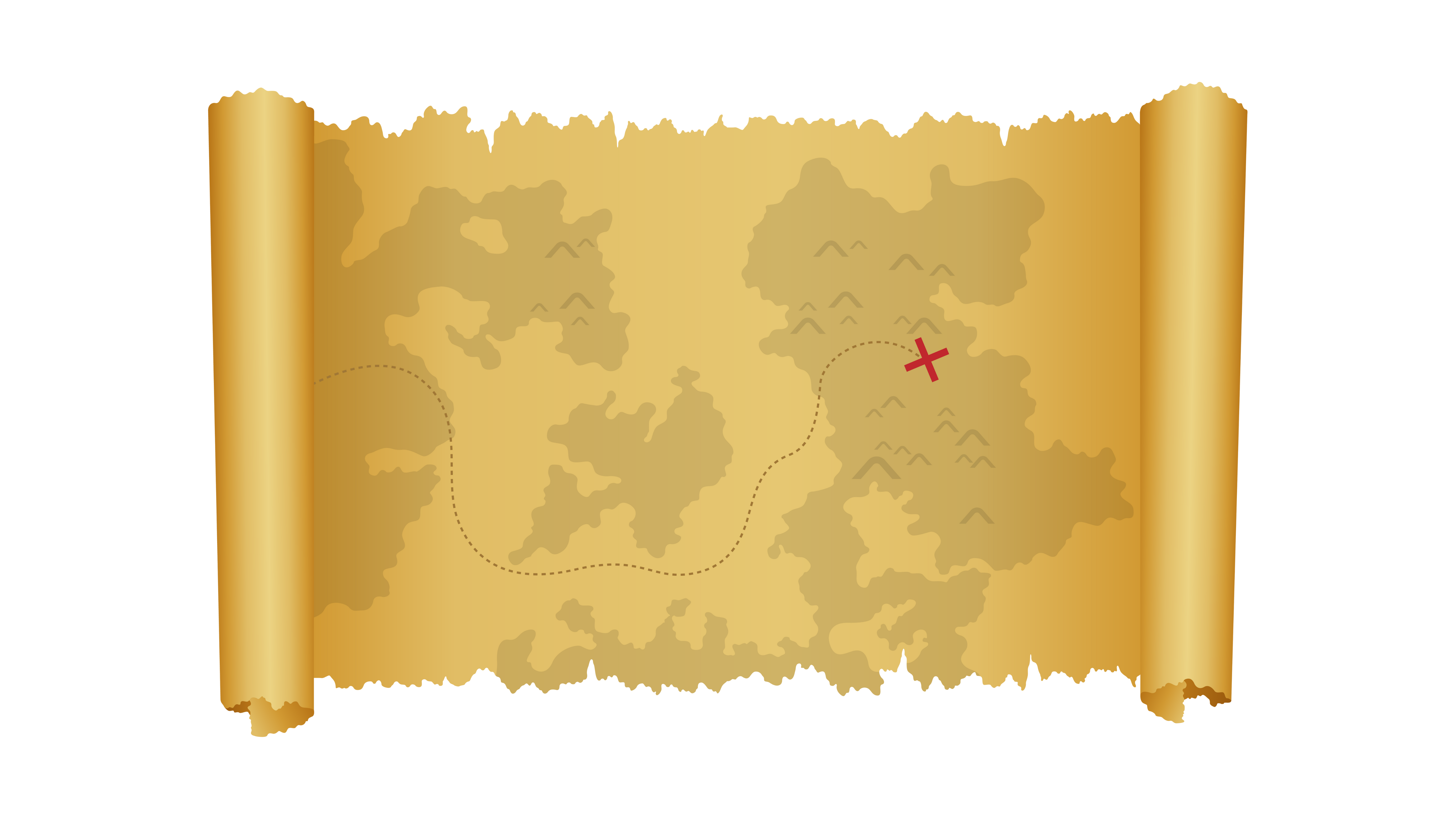 Chúc mừng các bạn đã chinh phục
được các thử thách. Đây chính
là phần thưởng dành cho bạn.
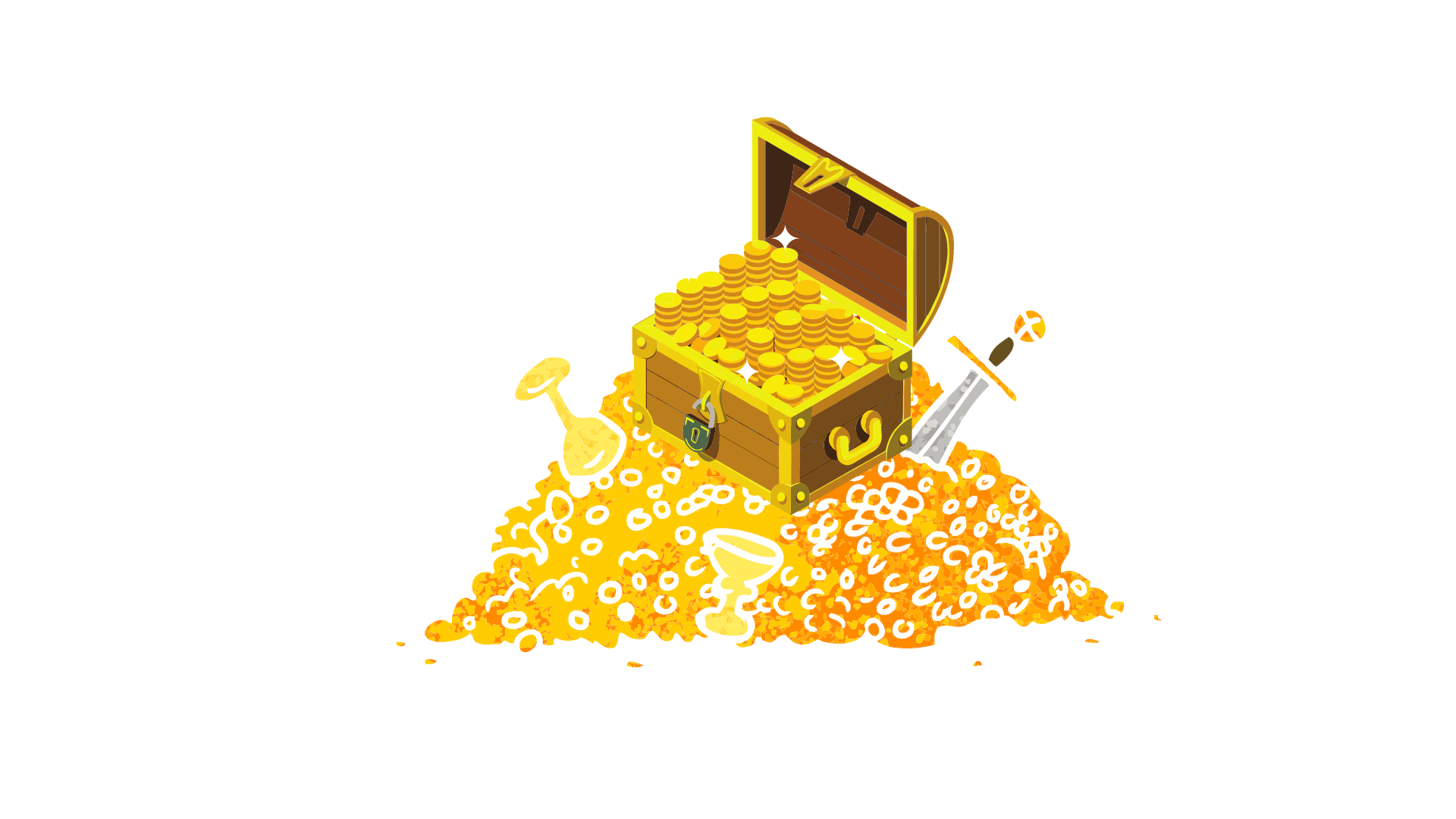 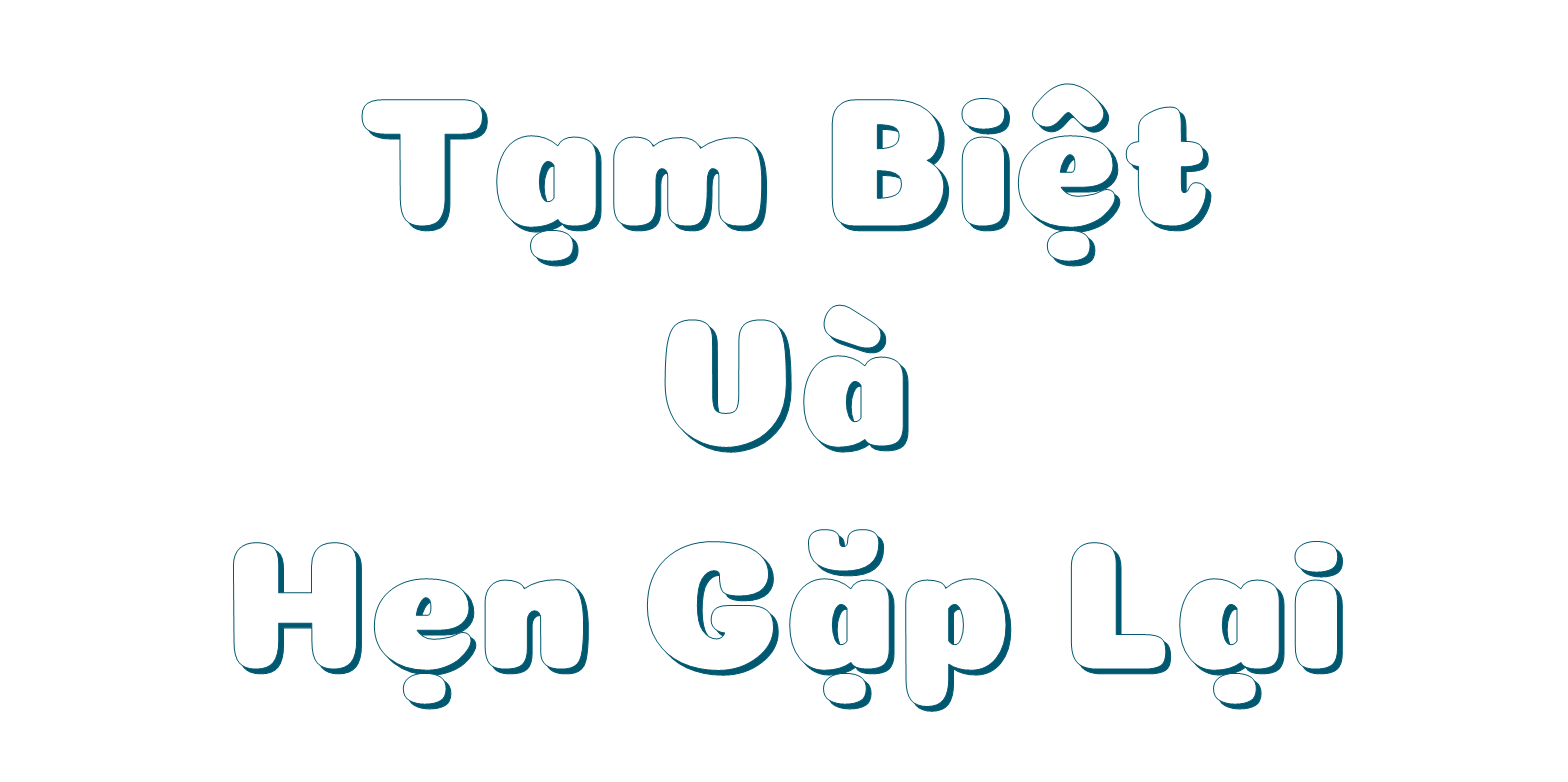